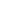 Psychological Inflexibility
0.28*
Trauma and Somatic Symptoms: Psychological Inflexibility as a Mediator 
Anne I. Roche, BS, Emily B. Kroska, M.A., 
Michael W. O'Hara, Ph.D., Rosaura Orengo-Aguayo, M.A.
Department of Psychological and Brain Sciences, University of Iowa
0.27*
Previous traumatic experiences
Somatic symptoms
(0.64**)(.72**)
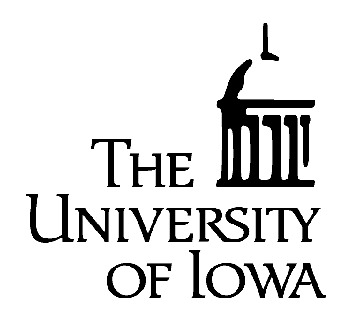 BACKGROUND
RESULTS
An estimated one quarter of U.S. youth have experienced at least one trauma by age 16 [3], and students who attend alternative high schools are at increased risk for experiencing various potentially traumatic events such as witnessing or being the victim of different types of abuse [9,10].

Trauma exposure is associated with numerous poor outcomes [13], including various somatic syndromes [1].

Decreased mindfulness and increased experiential avoidance can lead to diminished psychological flexibility and subsequently to adverse outcomes. Increasing psychological flexibility is the primary aim of ACT [8].

Research has indicated that engaging in avoidance following traumatic events is associated with psychological distress [11], while acceptance and mindfulness are associated with more favorable outcomes [12].

More specifically, experiential avoidance [6] and low mindfulness [5] have been shown to be associated with more somatic complaints in youth. 

Understanding the mechanisms through which trauma leads to somatization is important for developing interventions at both an individual and public health level.

The present study examined the mediational role of psychological inflexibility in the relationship between previous traumatic experiences and somatic symptoms. We hypothesized that more traumatic experiences would lead to greater psychological inflexibility and in turn to more somatic symptoms.
Psychological inflexibility significantly mediated the relationship between previous traumatic experiences and somatic symptoms.

indirect effect: 0.0771, 95% CI: [0.0027-0.2446]
Note. * p < .05  ** p < .001
 
Approximately 53% of the total variance in somatic symptoms was accounted for by the predictors.

Results indicated that previous traumatic experiences were a significant predictor of psychological inflexibility (β = 0.27), and that psychological inflexibility was a significant predictor of somatic symptoms (β = 0.28). These results are consistent with the mediation hypothesis.

The total effect of previous traumatic experiences on somatic symptoms was significant (β = .72), as was the direct effect (β = .64).

Bootstrapping estimation showed that the indirect coefficient for psychological inflexibility was significant (0.0771, 95% CI: [0.0027-0.2446]), indicating that the mediational effect of psychological inflexibility in the relationship between previous traumatic experiences and somatic symptoms was associated with an approximately .077 increase in somatic symptoms.
METHOD
DISCUSSION
Participants
A diverse sample of at-risk youth (N = 53) from an alternative high school in the Midwest were recruited as part of a longitudinal intervention study. This sample was part of the baseline assessment from the larger study. Importantly, youth in this sample had experienced a mean of 9.61 traumatic events in their lifetime.
Exposure to traumatic events is highly prevalent in at-risk youth and is associated with increased somatic symptoms.

Given that results showed the relationship between traumatic experiences and somatic complaints to be mediated by psychological inflexibility, targeted interventions such as ACT, which aims to increase psychological flexibility by increasing mindfulness and decreasing experiential avoidance, may be well-suited for individuals who have experienced trauma in an effort to prevent adverse future outcomes.

Examining this relationship in a group of at-risk adolescents allows for recognition of the increasing importance of targeted preventive interventions that have the potential to prevent further chronification of somatic symptoms and other adverse outcomes for at-risk youth.
Measures
Self-report measures of traumatic experiences (ETI-SR SF) [2], experiential avoidance (AFQ-Y) [6], mindfulness (CAMM-10) [5], and somatic symptoms (PHQ-SSS) [4].

Data Analysis
A Principal Components Analysis (PCA) indicated that measures of experiential avoidance and mindfulness represented a single factor, which we termed psychological inflexibility. 

Mediation analyses using SPSS PROCESS macro were conducted. The macro uses a bootstrapping procedure to calculate a 95% confidence interval around the effect, with a CI not including zero being indicative of a significant indirect effect [7] .
References
1Afari, N., Ahumada, S. M., Wright, L. J., Mostoufi, S., Golnari, G., Reis, V., & Cuneo, J. G. (2014). Psychological trauma and functional somatic syndromes: a systematic review and meta-analysis. Psychosomatic Medicine, 76(1), 2–11. 
2Bremner, J. D., Bolus, R., & Mayer, E. A. (2007). Psychometric Properties of the Early Trauma Inventory–Self Report. The Journal of Nervous and Mental Disease, 195(3), 211–218. 
3Costello, E. J., Erkanali, A., Fairbanks, J. A., & Angold, A. (2002). The prevalence of potentially traumatic events in childhood and adolescence. Journal of Traumatic Stress, 15, 99-112.
4Gierk, B., Kohlmann, S., Kroenke, K., Spangenberg, L., Zenger, M., Brähler, E., & Löwe, B. (2014). The somatic symptom scale–8 (SSS-8): a brief measure of somatic symptom burden. JAMA internal medicine, 174(3), 399-407.
5Greco, L. A., Baer, R. A., & Smith, G. T. (2011). Assessing mindfulness in children and adolescents: Development and validation of the Child and Adolescent Mindfulness Measure (CAMM). Psychological Assessment, 23(3), 606-614.
6Greco, L. A., Lambert, W., & Baer, R. A. (2008). Psychological inflexibility in childhood and adolescence: Development and evaluation of the Avoidance and Fusion Questionnaire for Youth. Psychological Assessment, 20(2), 93-102.
7Hayes, A. F. (2013). The PROCESS macro for SPSS and SAS (version 2.13)[Software].
8Hayes, S. C., Strosahl, K. D., & Wilson, K. G. (1999). Acceptance and commitment therapy: An experiential approach to behavior change. New York, NY: Guilford.
9Johnson, K. E., & Taliaferro, L. a. (2012). Health behaviors and mental health of students attending alternative high schools: A review of the research literature. Journal for Specialists in Pediatric Nursing, 17(2), 79–97. 
10Lehr, C. A., Tan, C. S., & Ysseldyke, J. (2008). Alternative Schools: A Synthesis of State-Level Policy and Research. Remedial and Special Education, 30(1), 19–32. 
11Plumb, J. C., Orsillo, S. M., & Luterek, J. A. (2004). A preliminary test of the role of experiential avoidance in post-event functioning. Journal of Behavior Therapy and Experimental Psychiatry, 35(3), 245-257.
12Thompson, R. W., Arnkoff, D. B., & Glass, C. R. (2011). Conceptualizing mindfulness and acceptance as components of psychological resilience to trauma. Trauma, Violence, & Abuse, 12(4), 220-235.
13Turner, R., & Lloyd, D. (1995). Lifetime Traumas and Mental Health: The Significance of Cumulative Adversity. Journal of Health and Social Behavior, 36(4), 360-376.